Protein structure prediction
“Protein Threading”
The time required to find the global minimum is shown on log-log axes as a function of search space size.
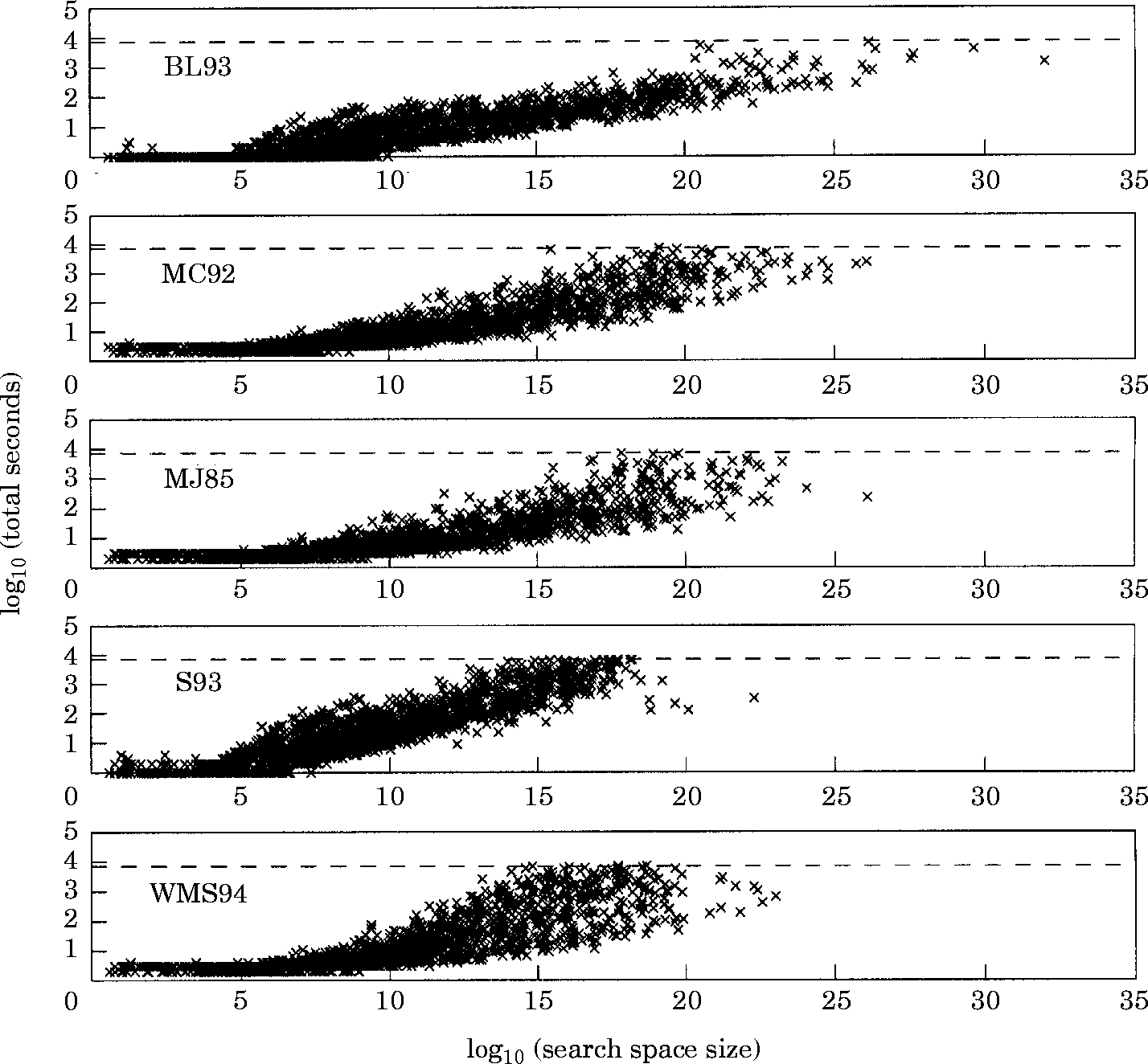 Heuristic (Objective) Function
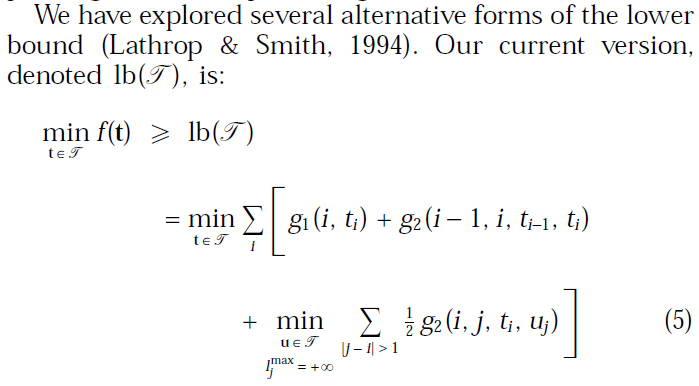 “Global Optimum Protein Threading with Gapped Alignment and Empirical Pair Score Functions”
Lathrop and Smith
J. Mol. Biol. 255(1996)641-665